Thứ hai, ngày 9 tháng 12 năm 2024
Toán
Em làm được những gì?
KHỞI ĐỘNG
6. Tính giá trị của biểu thức.
a) 0,6 : 1,2 × 3,4
b) 58,26 – 70,02 : 1,8
c) 6,3 : (0,12 + 0,3)
Thứ tự tính khi biểu thức:
+ Chỉ có phép tính nhân, chia?
 Thực hiện từ trái sang phải.
+ Có các phép tính cộng, trừ và nhân, chia?
 Thực hiện các phép tính nhân, chia trước, các phép tính cộng, trừ sau.
+ Có dấu ngoặc đơn?
 Thực hiện các phép tính trong ngoặc trước.
6. Tính giá trị của biểu thức.
a) 0,6 : 1,2 × 3,4
= 0,5 × 3,4
= 1,7
6. Tính giá trị của biểu thức.
b) 58,26 – 70,02 : 1,8
= 58,26 – 38,9
=  19,36
6. Tính giá trị của biểu thức.
c) 6,3 : (0,12 + 0,3)
= 6,3 : 0,42
=  15
7. Người ta rót hết 36 l dầu ăn vào các chai, mỗi chai chứa 0,75 l dầu. Cứ 6 chai dầu lại xếp vào 1 hộp. Hỏi cần bao nhiêu hộp để đựng hết số dầu đó?
Bài giải 
36 l dầu rót được các chai dầu.
36 : 0,75 = 48 (chai)
Số hộp cần đựng hết số dầu đó là.
48 : 6 = 8 (hộp)
Đáp số: 8 hộp
8. Quan sát phép chia dưới đây.
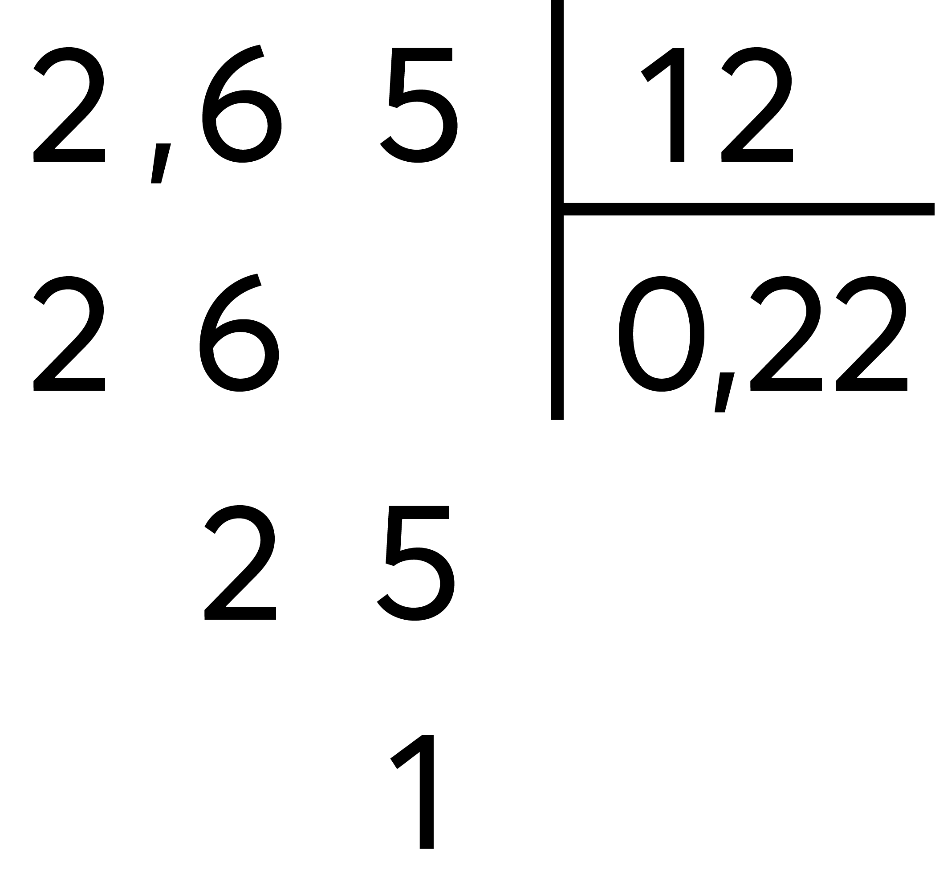 Trong phép chia này, số dư là 0,01.
 Thử lại:   0,22 × 12 + 0,01 = 2,65.
Nhận biết cách tìm số dư: 
Xác định theo hàng  Chữ số 1 ở số dư thuộc hàng phần trăm  Hàng phần mười và hàng đơn vị đều là chữ số 0  Số dư là 0,01.
Tìm số dư của phép chia sau rồi thử lại.
Số dư là 0,23 (vì chữ số 2 thuộc hàng phần mười, chữ số 3 thuộc hàng phần trăm và hàng đơn vị là chữ số 0).
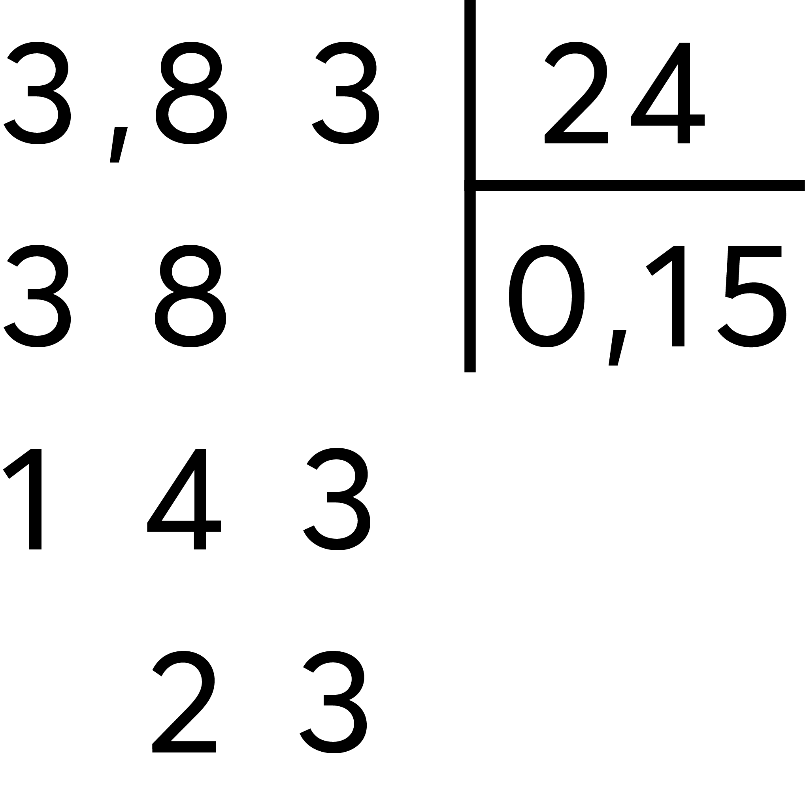 Thử lại: 0,15 × 24 + 0,23 = 3,83
9. May một cái áo sơ mi hết 1,6 m vải. Có 20 m vải thì may được nhiều nhất bao nhiêu cái áo sơ mi như thế và còn thừa bao nhiêu mét vải?
Bài giải
20 : 1,6 = 12 (dư 0,8)
May được nhiều nhất 12 cái áo và còn thừa 0,8 m vải.
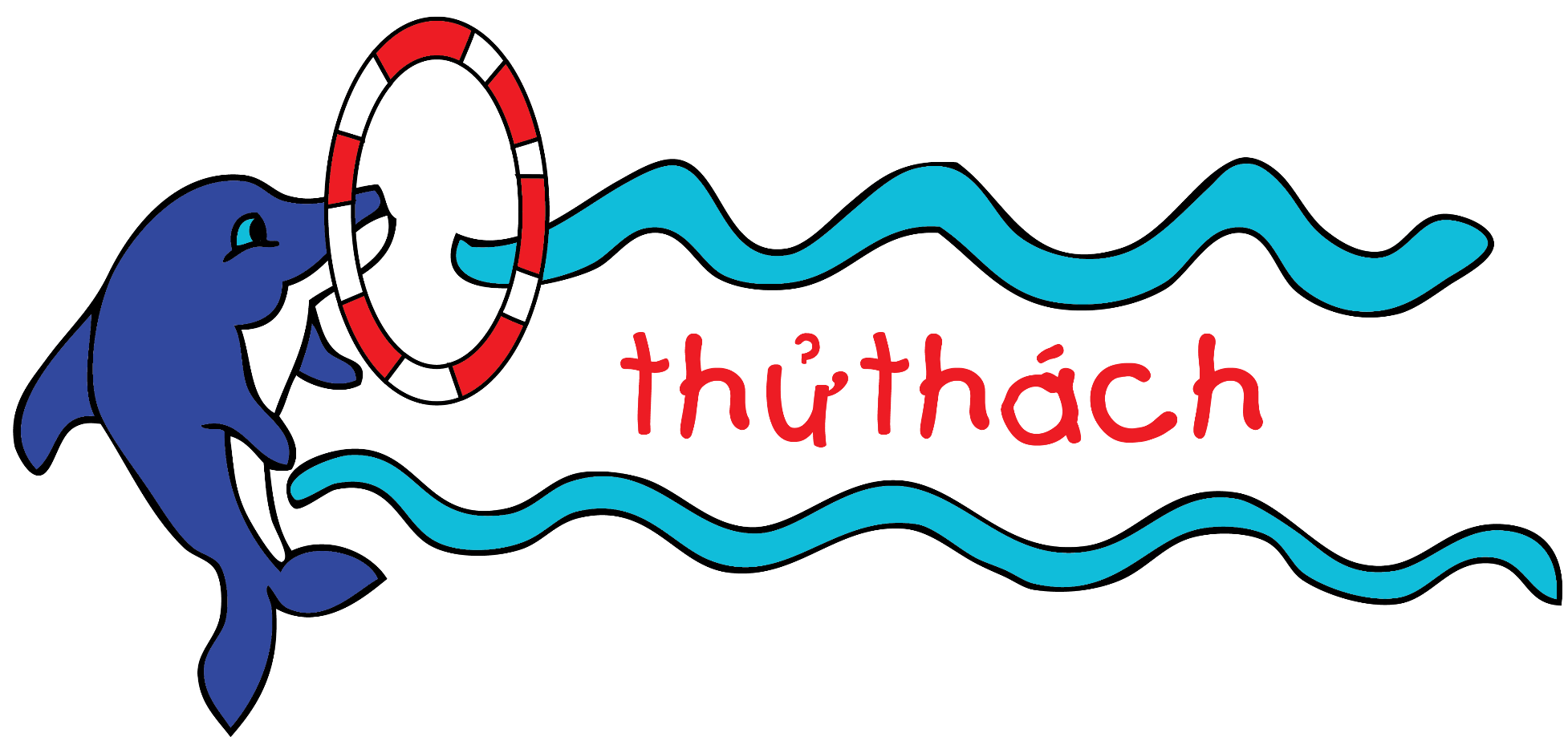 Số?
Thông thường 1 l dầu thực vật (dầu ăn) cân nặng 0,9 kg. Nếu lấy 1 tấn dầu thực vật đóng đều vào các chai, mỗi chai đựng 1 l thì cần khoảng .?. chai (làm tròn kết quả đến hàng đơn vị).
Số?
Thông thường 1 l dầu thực vật (dầu ăn) cân nặng 0,9 kg. Nếu lấy 1 tấn dầu thực vật đóng đều vào các chai, mỗi chai đựng 1 l thì cần khoảng .?. chai (làm tròn kết quả đến hàng đơn vị).
Tóm tắt
0,9 kg: 1 chai
1 tấn: ? chai 
(làm tròn đến 
hàng đơn vị)
Bài giải
1 tấn = 1 000 kg
1 000 : 0,9 = 1 111 (dư 0,1)
Cần khoảng 1 111 chai.
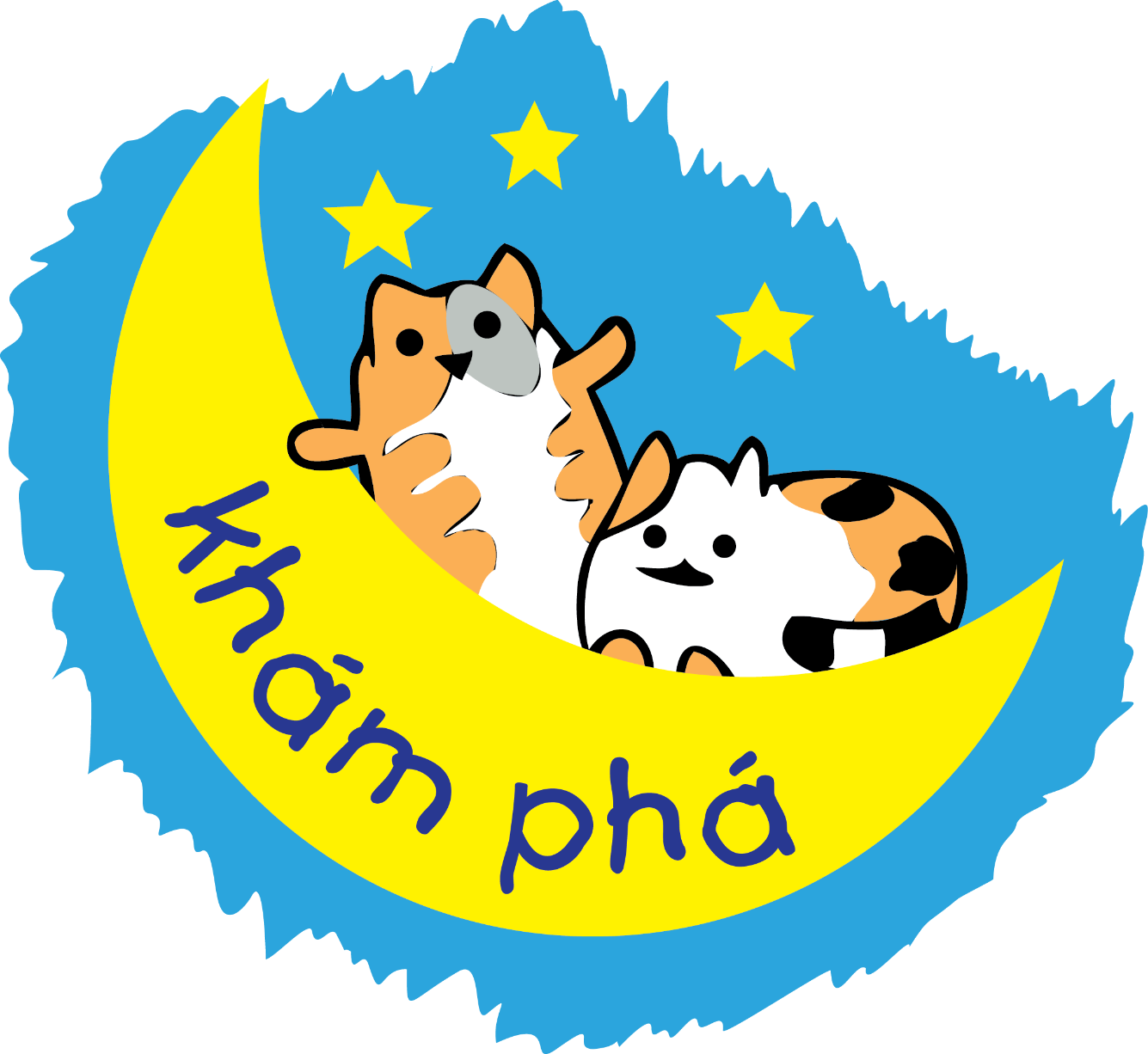 Số?
Dưới đây là biểu đồ cho biết khối lượng dầu thực vật được sản xuất ở nước ta từ năm 2015 đến năm 2018. Trong khoảng thời gian này, trung bình mỗi năm nước ta sản xuất .?. nghìn tấn dầu thực vật.
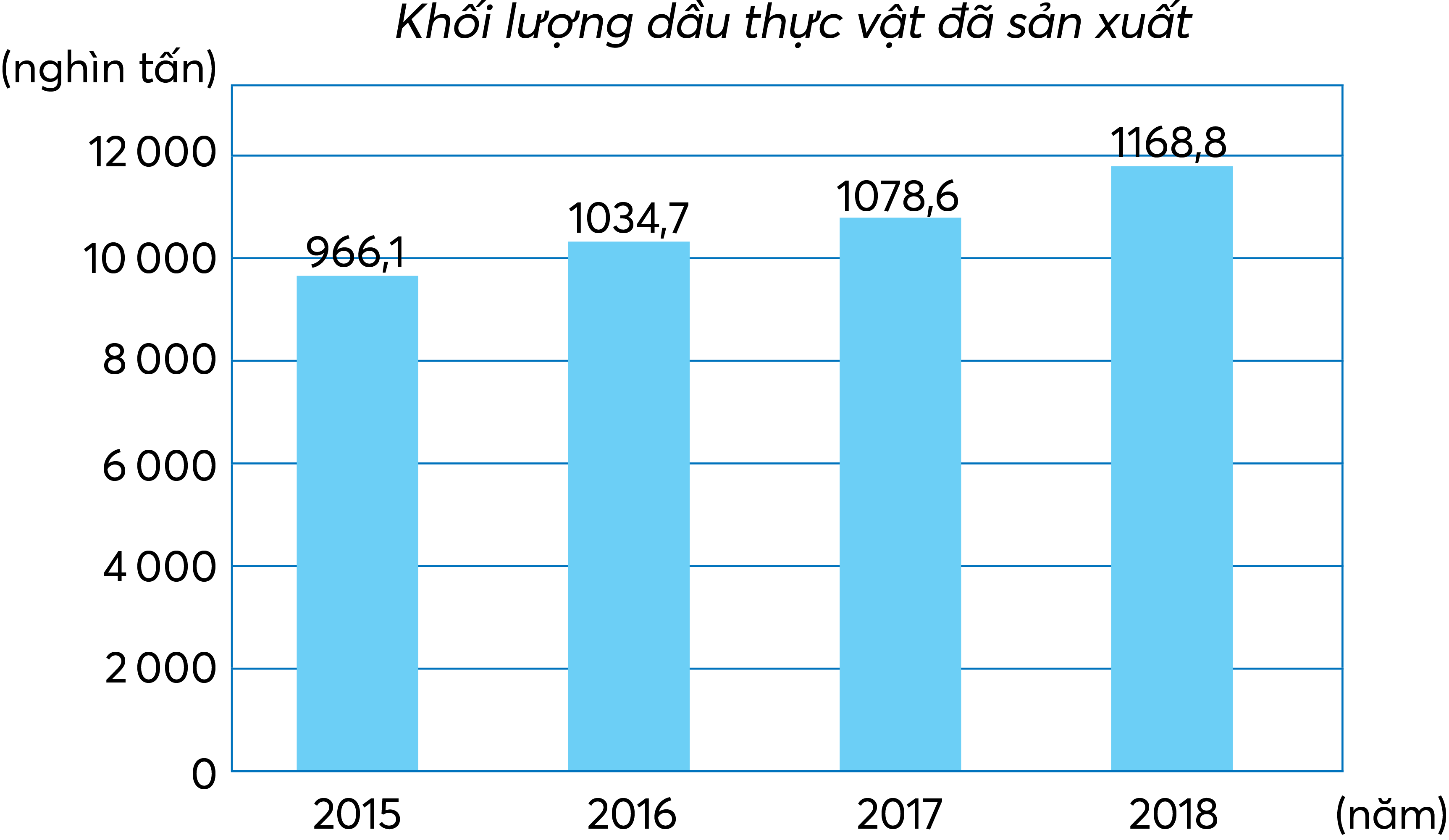 Năm 2015: Sản xuất 966,1 nghìn tấn; 
Năm 2016: Sản xuất 1 034,7 nghìn tấn; 
Năm 2017: Sản xuất 1 078,6 nghìn tấn; 
Năm 2018: Sản xuất 1 168,8 nghìn tấn.
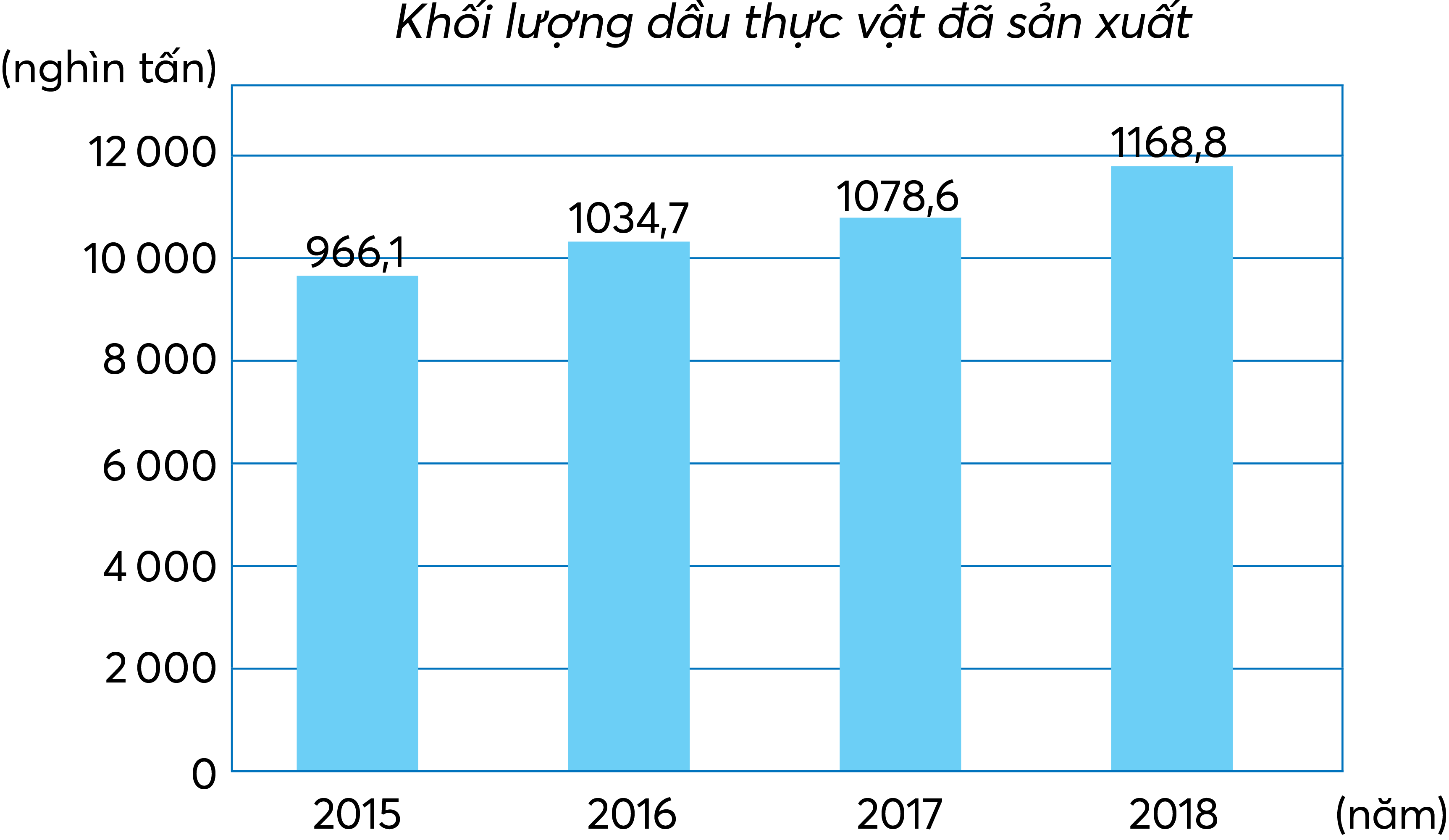 (966,1 + 1034,7 + 1078,6 + 1168,8) : 4 = 1062,05
Trung bình mỗi năm nước ta sản xuất được 1 062,05 nghìn tấn.
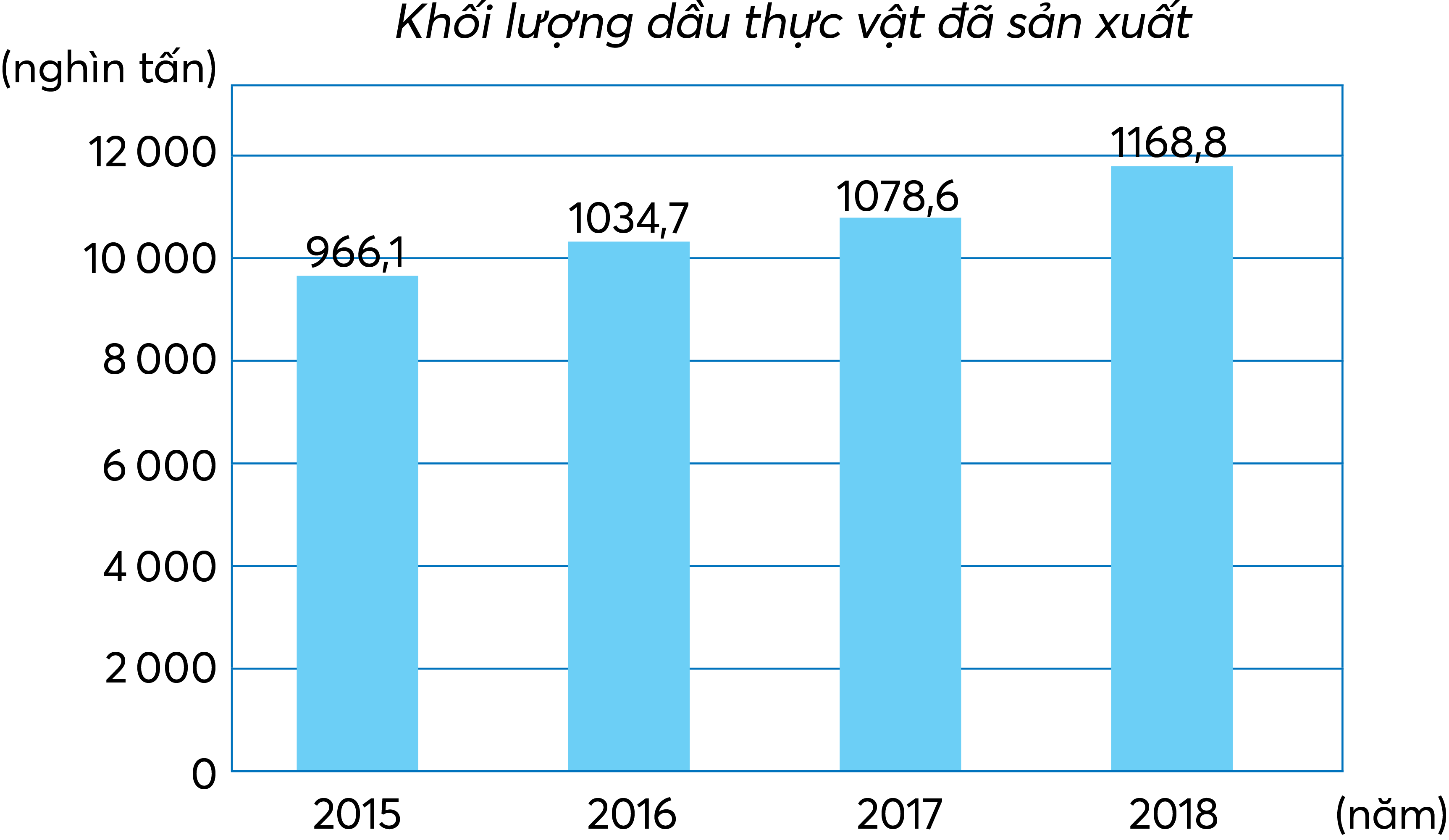 CỦNG CỐ
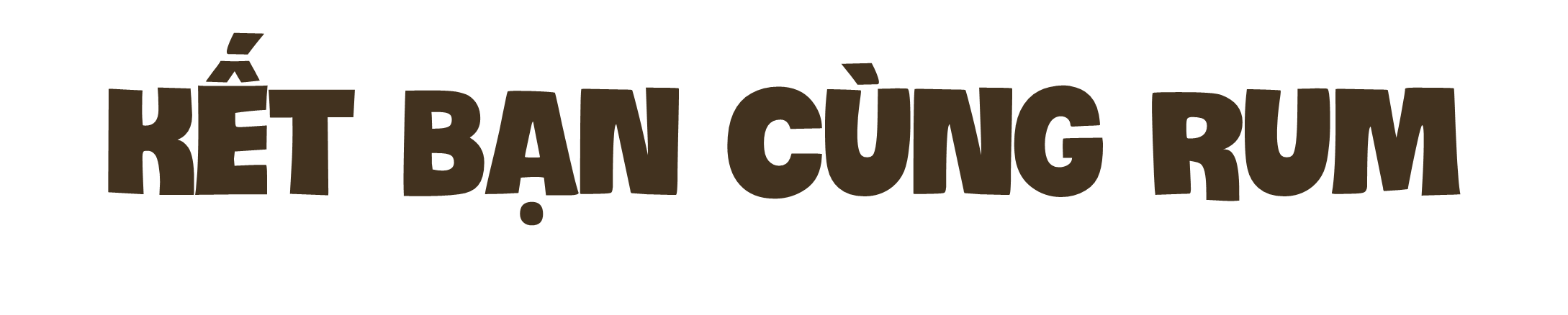 3,2
0,5 : 0,2 × 1,4
3,5
3
35
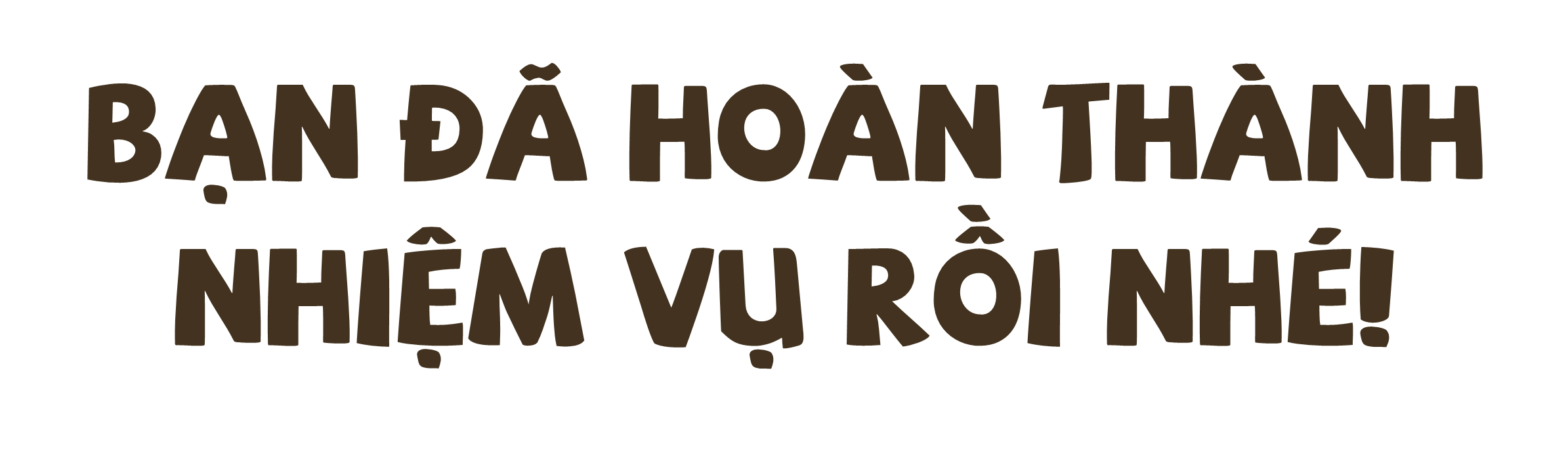